Laboratory of 
Information 
Systems
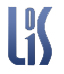 Tula State UniversityFaculty of Cybernetics
Alexey Kolosoff, Michael Bogatyrev
A Full-Text Search Algorithmfor Long Queries
1
Table of Contents
Problem statement
Suggested algorithm
Queries processing
Documents ranking
Experimental results
2
Problem statement
Suggested algorithm
Queries processing
Documents ranking
Experimental results
3
Environment
A question-answer portal is considered. Answers are produced by technical support persons.

Several existing databases may contain the needed answer for a question.

The task is to decrease the workload of the support team.
4
Workflow
Before:
Search helps
Search doesn’t help
After:
5
Data Processing
Search system
Customers’ questions
(natural language text)
Links to documents
Input
6
Output
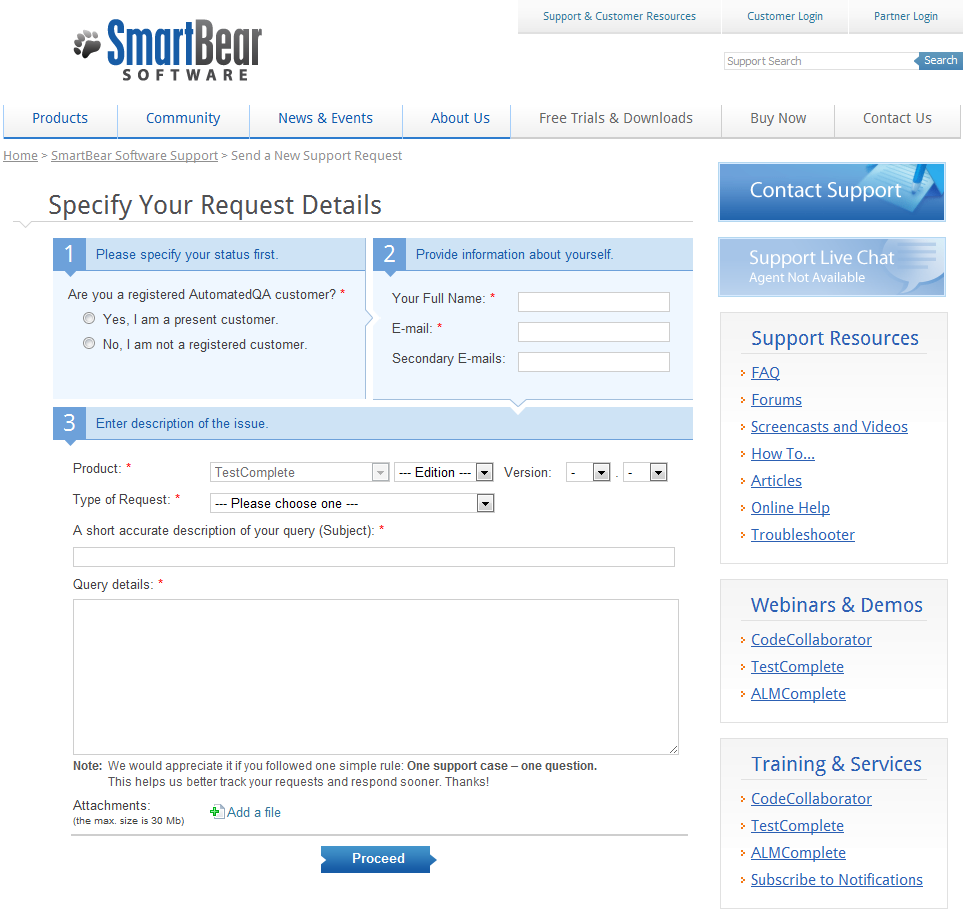 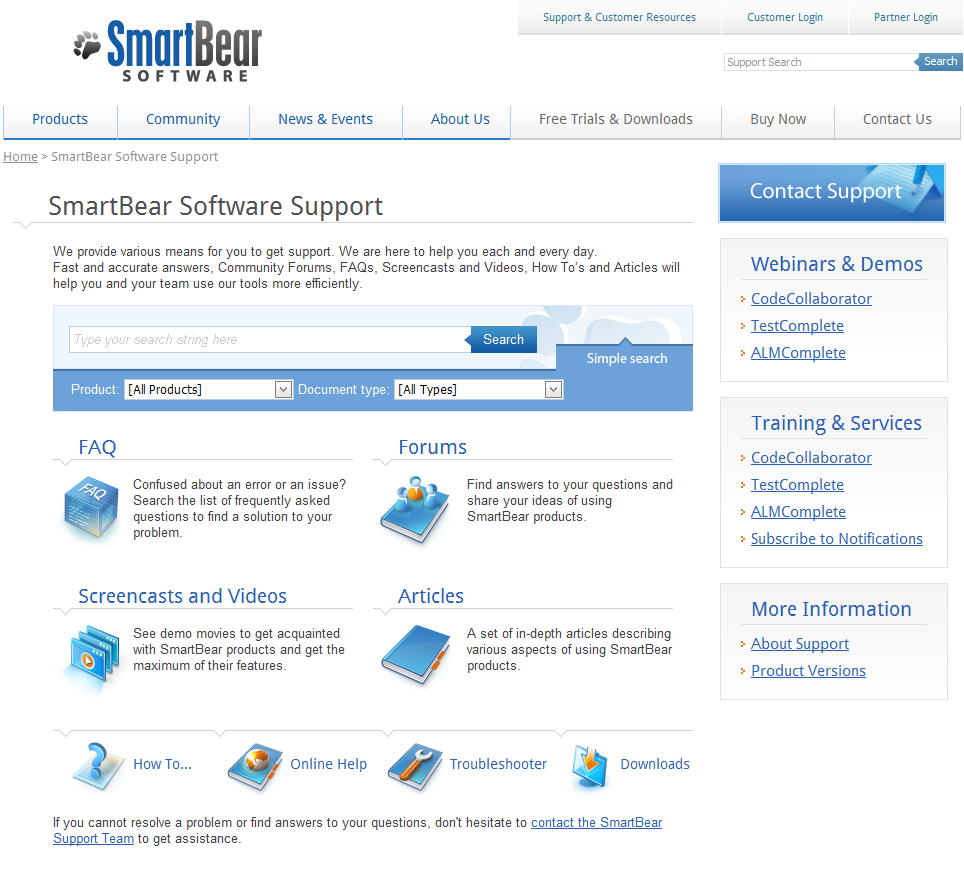 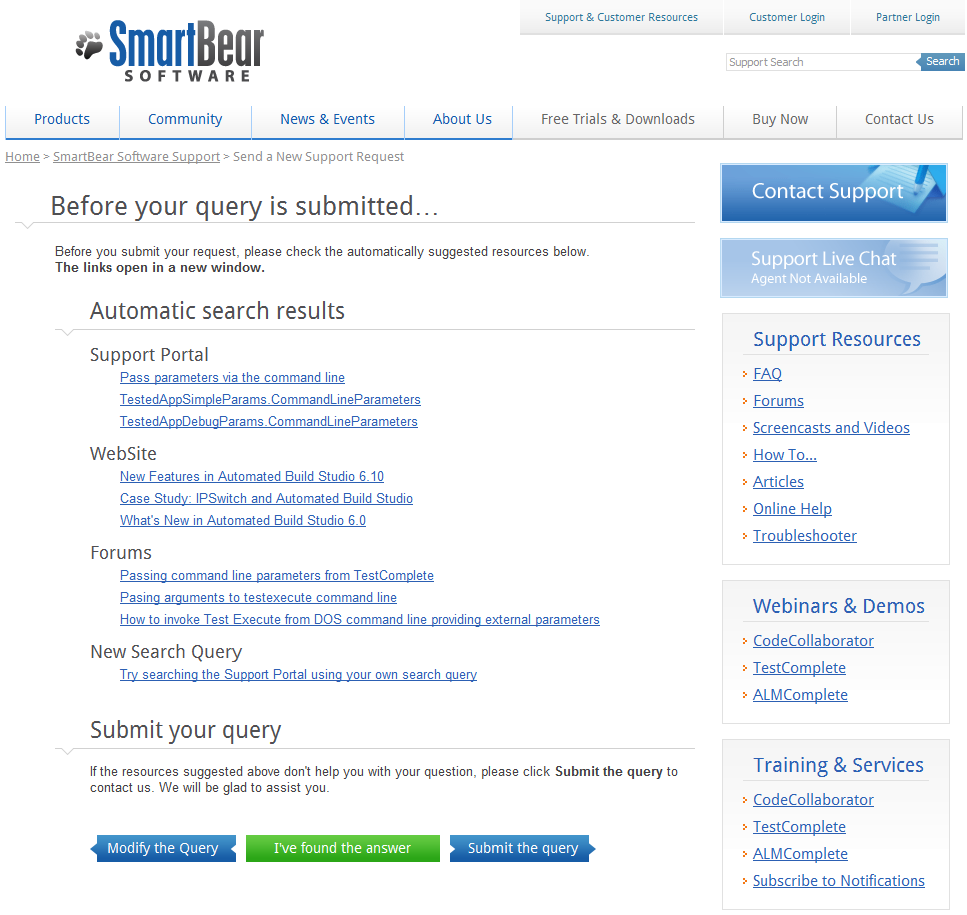 7
Using Message Subject for Search - Results
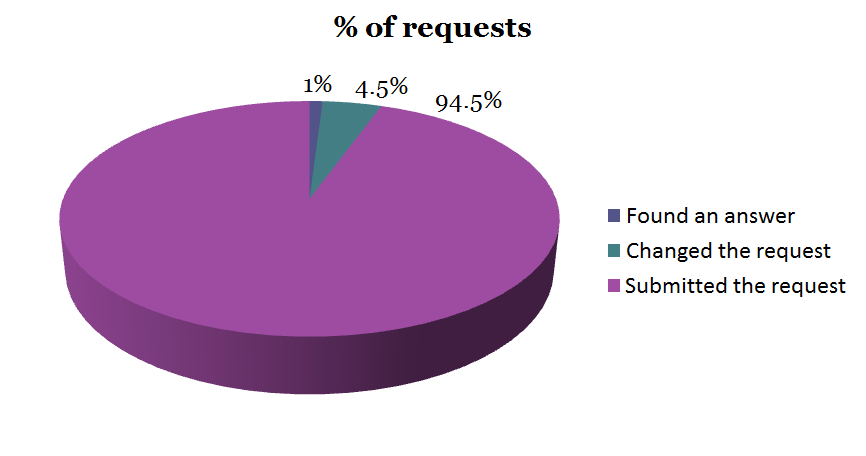 8
Why it’s not a Typical Web Search
Queries consist of multiple sentences, instead of several keywords

The number of documents is not very big (tens of thousands)

Indexed documents consider a single subject or several related subjects
9
Problem statement
Suggested algorithm
Queries processing
Documents ranking
Experimental results
10
The Suggested Algorithm
11
Advantages of the Algorithm
Words and sentences filtering allows excluding words and phrases which possibly do not affect the meaning of the text. The task of text search decreases to phrases search.

Using concepts for articles filtering decreases the impact of polysemy on search results.

Getting articles with specific concepts is expected to be faster than searching for articles with specific keywords in the entire corpus.
12
Problem statement
Suggested algorithm
Queries processing
Documents ranking
Experimental results
13
Queries Processing
Noise words filtering

Phrases detection

Word forms expansion (with lesser weight)

Synonyms expansion (with lesser weight)
14
Phrases Detection – Punctuation Marks (During Indexing)
Examples:

issue-tracking tools => [N, N + 0.25]
...the issue, but{stop word} tracking changes... => [N, N + 3]
Object.Method() => 
	Object[N], Method[N + 0.25]
…some object. Method A shows… => object[N], Method[N + 15]
15
Phrases Detection - Semantics
Despite possible errors, users tend to use correct word combinations for technical details description.

A conceptual graph build from a question’s text allows filtering out unrelated words and word combinations which are not grammatically correct.
16
How Conceptual Graphs are Built
Morphological analysis

  word formation paradigms from      Russian & English languages
  using dictionaries
Semantic analysis

 semantic role labelling
 using templates
Sample Query
“Hi there!

i have a script test with a bunch of checkpoints, but when it hits a checkpoint cannot be verified, the execution of the script stops and any tests after the failed checkpoint do not get executed. 
Thank's in advance.
Randy”
18
A Conceptual Graph Fragment
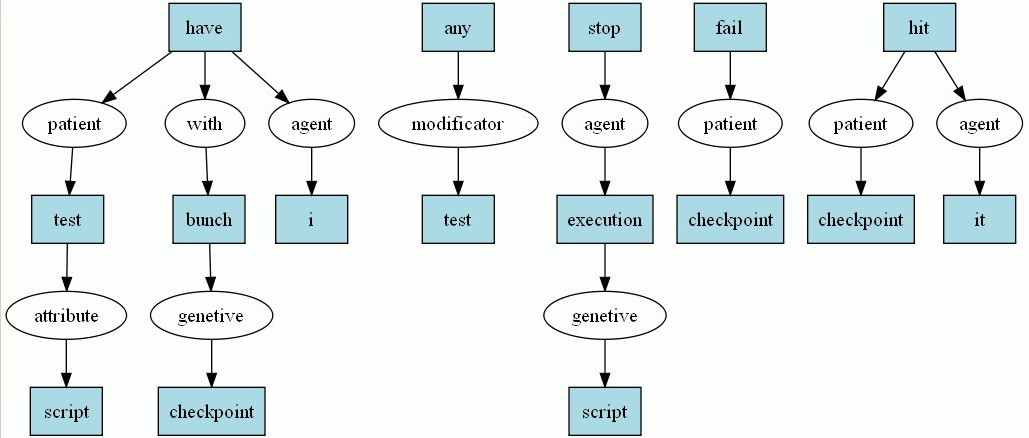 19
Filtered out Sentences
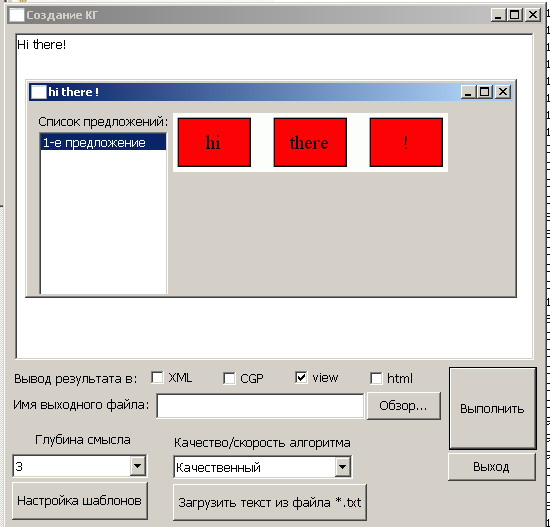 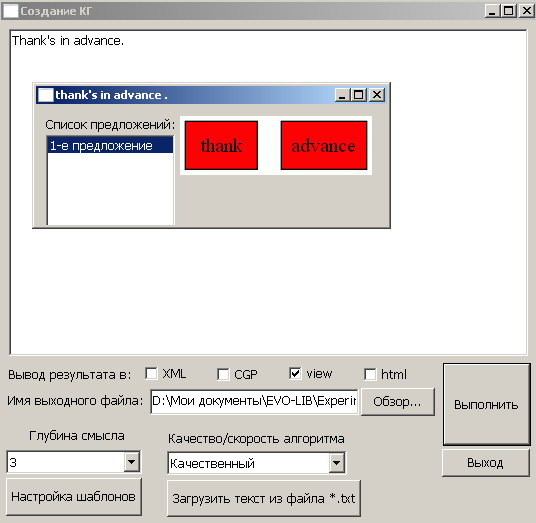 20
Parsing results
Phrases used as an input for full-text search.

Each phrase has its own weight.

As a result, the task of searching for a given text can be reduced to searching for a number of  phrases. This task can be solved via the suggested algorithm.
21
Problem statement
Suggested algorithm
Queries processing
Documents ranking
Experimental results
22
Document Model
Vector model is used to represent an indexed document or a query:

The native methods of the control =>
[the (0.333), native(0.166), methods(0.166), of (0.166), control(0.166)]
      [0, 5]                 [1]                    [2]            [3]                   [4]
23
The Sought-for Phrase is Present in an Indexed Document if…
...(distance between each words pair) < M, where M is the artificial word position increment value for sentence breaks.

Sample query: AJAX applications testing

AJAX web applications are, indeed, difficult for testing. => total words distance: 7
No AJAX applications. Testing desktop applications is another task. => total words distance: 16
24
Phrases Relevance
Arithmetical mean for each phrase (pi) detected in a query (q). 
Where wpi – the weight of the phrase in the query, 

Rp – document’s relevance for pi calculated via the following formula:
where       – the number of words in pi, 

           – total words distance in a document (dj), calculated for each occurrence of pi.
25
Resulting Relevance
where Rphrase – phrases relevance, 

Wfield – indexed field’s weight
26
Problem statement
Suggested algorithm
Queries processing
Documents ranking
Experimental results
27
Performance Measurement Formula
where reli – assessor-defined relevance [0..2],
i – the result’s order number,
p = 10 – the number of considered results
28
Experimental Results
The average quality of «top 10» search results
(discounted cumulative gain), max=10,51
Number of queries
29
Conclusions
It is necessary to perform phrase search when finding an answer in an automated way.

Conceptual graphs allow detecting phrases in natural language queries.

Storing conceptual graphs instead of document vectors as indexes and using the graphs directly for relevance calculation can be an interesting approach, which will be examined in a future work.
30
Thank you! Any questions?
31